Mestrado Economia e  Gestão da Ciência, Tecnologia e Inovação
Ciência, Tecnologia, sociedade E organizações
Sofia Bento
20 Fevereiro 2018
Objetivos do Programa
Analisar as relações entre Ciência, Tecnologia,  e Sociedade; distinguir abordagens deterministas sobre a relação entre Ciência e Sociedade.
Permitir compreensão das dinâmicas sociais, políticas, científicas e tecnológicas envolvidas na C&T perspetivando possibilidades de mudança social
Aplicar teorias e abordagens sociológicas e metodologias qualitativas conduzindo uma pesquisa sociológica
Desenvolver competências de investigação científica, para além de competências conceptuais e técnicas
Temáticas do Programa
efeitos do desenvolvimento científico e tecnológico nas sociedades atuais; os riscos implicados pelo desenvolvimento da sociedade em rede; as desigualdades na produção e na disseminação e apropriação do conhecimento a nível mundial; 
produção de conhecimento: a sua singularidade, não universalidade e caráter contextual do conhecimento científico; a necessidade de reconhecimento das lógicas não hegemónicas de produção de conhecimento;
- as controvérsias tecnológicas ou científicas recentes: a análise de controvérsias; as questões específicas com grande impacto na sociedade, como por exemplo: as alterações climáticas, a política energética, os organismos geneticamente modificados, nanotecnologia, a biomedicina e a genética, etc...
- os recursos humanos na investigação: a construção da profissão de investigador, a análise à mobilidade dos investigadores, e as carreiras científicas; as questões de género, conciliação trabalho-família na ciência; o empreendedorismo e o emprego científico e tecnológico;
Objetivos do Programa
Olhar de forma diferente para a C&T: para além de aspetos técnicos, científicos e económicos- “ver diferentemente as coisas”
Dimensão social não só na vertente do impacte da C&T na sociedade mas vice versa (como a sociedade influencia a ciência?)
Para além desta visão, é olhar para a forma como as realidades são configuradas- olhar para a ciência ou tecnologia é ver relaidades instáveis, complexas e controversas.
Problem understanding is not problem solving
Objetivos do Programa
Exemplos: a CTSO no ITU (Dinamarca…)

http://video.itu.dk/video/7983073/technologies-in-practice-we-make-the 
http://video.itu.dk/video/7847466/technologies-in-practice-we-tell-stories
http://video.itu.dk/video/7847455/technologies-in-practice-we-go-to-the
1.Entender a Ciência, a Tecnologia, a Sociedade e as Organizações
1.1.Temas atuais na compreensão da Ciência e da Tecnologia
1.2. Novos paradigmas da ciência
1.3. Investigar CTS: metodologias da Sociologia e dos Estudos Sociais da Ciência
2.Ciência, Globalização e Mudanças Sociais
2.1. A sociedade da informação e a sociedade em rede 
2.2. A sociedade do risco
2.3. Governança da ciência
3. Trabalho Científico, Organização do Trabalho Científico e Profissão
3.1. Organização da ciência e da tecnologia 
3.2. O laboratório: espaço de produção
3.3. Trabalho científico e profissão em ciência e tecnologia
Avaliação
O primeiro elemento é constituído por uma apresentação de um texto proposto no programa, com entrega de um guião powerpoint no início da aula. Este exercício visa explorar competências de síntese e capacidades de comentário a textos teóricos e empíricos, assim como fomentar competências de apresentação e discussão em equipa. Valorizam-se as soluções dinâmicas de discussão na sala de aula, assim como a capacidade de problematização dos textos propostos. O peso deste elemento de avaliação na classificação final é de 40 %.
Avaliação
O segundo elemento corresponde ao trabalho individual ou de grupo (no máximo composto por 4 elementos) sobre um tema escolhido. A avaliação vale 50% e é realizada em dois momentos: uma primeira avaliação tem lugar com a entrega da proposta do trabalho (após férias da Páscoa) (10%) e uma segunda avaliação é feita com a entrega do trabalho final e a discussão oral com a docente (40%). O peso do trabalho na classificação final é de 50 %. As datas para a discussão serão estabelecidas fora do período de aulas mas dentro do calendário escolar. 

O trabalho terá uma forte componente prática.
Avaliação
O terceiro elemento corresponde à participação nos seminários e outras atividades em sala de aula (10%).
referências
ARRISCADO, João N. e ROQUE, Ricardo, Objectos impuros: Experiências em Estudos sobre a Ciência, Porto, Edições Afrontamento, 2008.
BECK, Ulrich, Risk Society, London, Sage, 1992.
CALLON, Michel, LASCOUMES, Pierre, BARTHE, Yannick, Acting in an uncertain world: an essay on technical democracy. , Cambridge, MIT Press, 2011.
GIBBONS et al., The new production of knowledge, London, Sage, 1994. 
MORIN, Edgar., Ciência com consciência, Lisboa, Europa-América., 1994.

Ponto 1: 
 Texto nº 1.: Morin, Edgar, Ciência com consciência, Lisboa, Europa-América, s/d., pp. 25-37 e 237-255.
 Texto nº 2: GIBBONS, Michael et al, The new production of knowledge, Sage, 1994, pp. 27-47.
 Texto nº 3: FUGLSANG, Lars, Tree Perspectives in STS in the Policy Context, in: Stephen H., Cutcliffe and Carl Mitham (Ed.): Visions of STS Counterpoints in science, technology, and society studies, 2000, pp. 35-49.
 Texto nº 4: CALLON, Michel, Agir dans un monde incertain, Paris, Seuil, 2001, pp. 153-262.
 Texto nº 5 : RAVETZ, Jerome, Post-Normal Science and the complexity of transitions towards sustainability, Ecological Complexity, 3, 2006, pp.275-284.
 Texto nº 6 : LANG, Daniel et al., Transdisciplinary research in sustainability science: practice, principles and challenges, Sustainable Science, 7(1), 2012, pp.275-284.
referências
Ponto 2: 
 Texto nº 7: Beck, Ulrich, La société du risque, Paris,  Aubier, p.341-451.
 Texto nº 8: Beniger, James R, A evolução do controlo, in: Forester, Informática e sociedade, Vol. I. Lisboa, Ed. Salamandra, 1993. p.81-112.
 Texto nº 9: Castells, Manuel, La era de la information, Vol 1. Madrid, Alianza Ed.,1997. pp. 87-94; 118-142; 172-175; 179-309.
 Texto nº 10: European Comission, Taking European Knowledge Society Seriously, Report of the Expert Group on Science and Governance to the Science, Economy and Society Directorate, Bruxelles, 2007

Ponto 3:
 Texto nº 11: LATOUR, Bruno, Give me a laboratory and I will raise the world, in Biagioli, Mario (ed.): The science studies reader, Routledge, pp.258-275.
 Texto nº 12: Vinck, D. e Zarama, G. (2007), La fusion des laboratoires. Processus de gestion et constitution d’une entité pertinentes de l’activité scientifique. Revue d’Anthropologie des Connaissances, 1-2, 267-296.
Docente: Investigação e projetos recentes
R
O Estado por Dentro
Como é o dia-a-dia das instituições do aparelho de Estado?
Fundação Francisco Manuel dos Santos
R
Governança da água e participação
Que relação existe entre uma instituição administrativa e o público? O caso dos planos hidrográficos e das Questões Críticas ds Planos de Bacia.
Pós doutoramento FCT
International Summer School, 3rd edition
“Concepts and tools to engage in knowledge co-production and public participation”
June 19th – June 23rd 2017, Lisboa
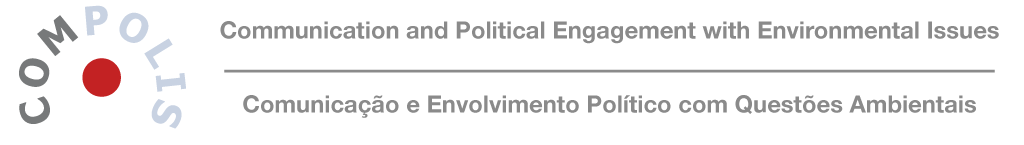 Contacto: sbento@iseg.ulisboa.pt